Нула
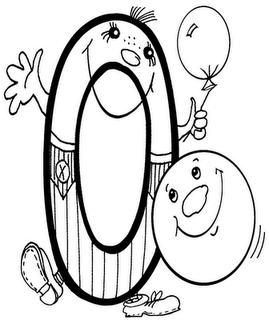 Математика – први разред
Санела Драча
Понављамо
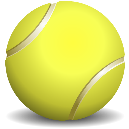 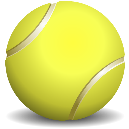 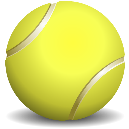 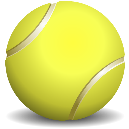 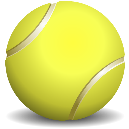 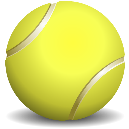 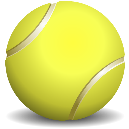 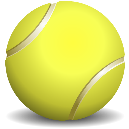 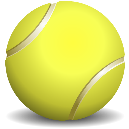 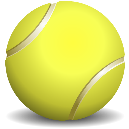 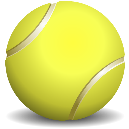 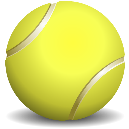 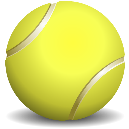 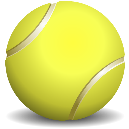 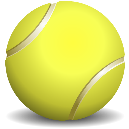 -1
-1
-1
-1
5
4
3
2
1
1
2
3
4
5
5
4
2
1
3
Шта раде деца?
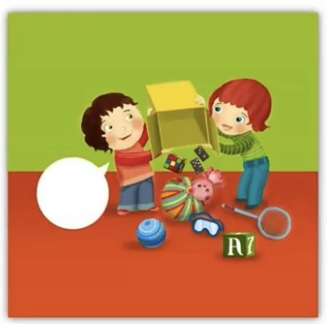 Деца празне кутију са играчкама.

Колико је играчака остало у кутији?

У кутији није остала ниједна играчка.
Испричај шта се догодило
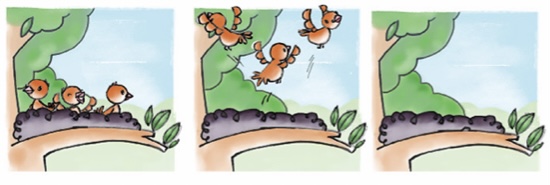 У гнезду више нема ниједне птице. Гнездо је остало празно.
У гнезду су биле три птице.
Све три су одлетеле.
Нула
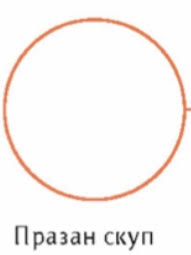 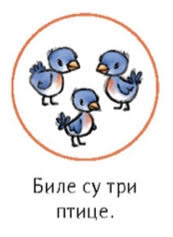 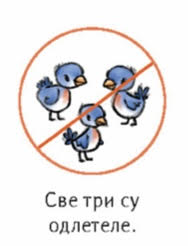 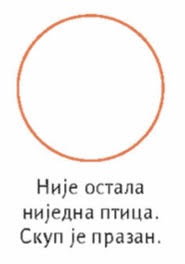 0
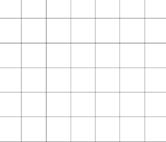 0
0
0 1 2 3 4 5     5 4 3 2 1 0
0
0
Нула
1. Нацртај празан скуп и упиши број који одговара празном скупу.
0
2.Јана има три бојице, а Саша нема ниједну.
Колико бојица имају заједно?

Р: 3 + 0 = 3
О: Заједно имају три бојице.
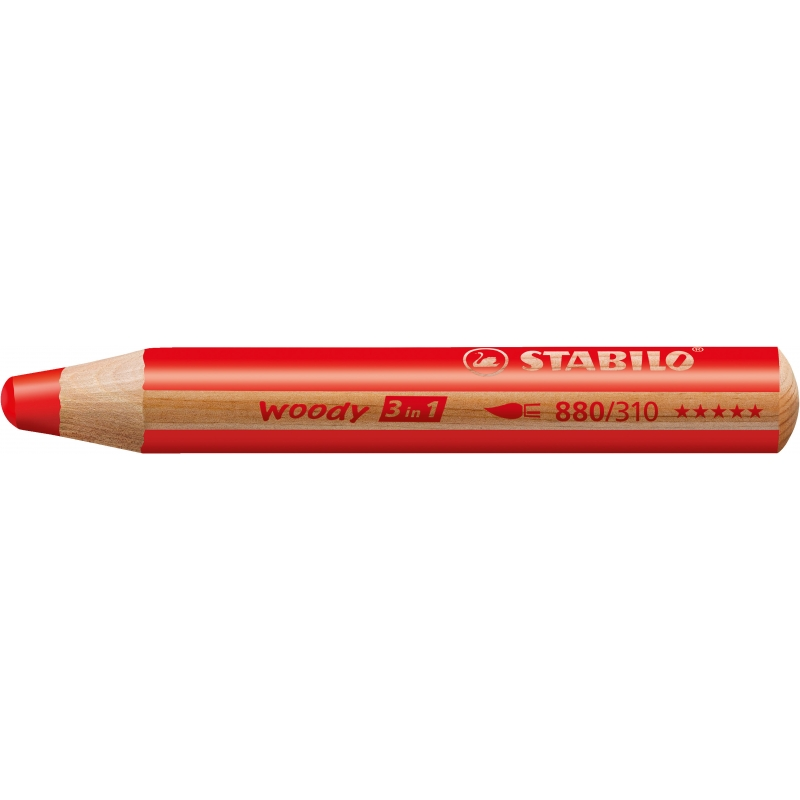 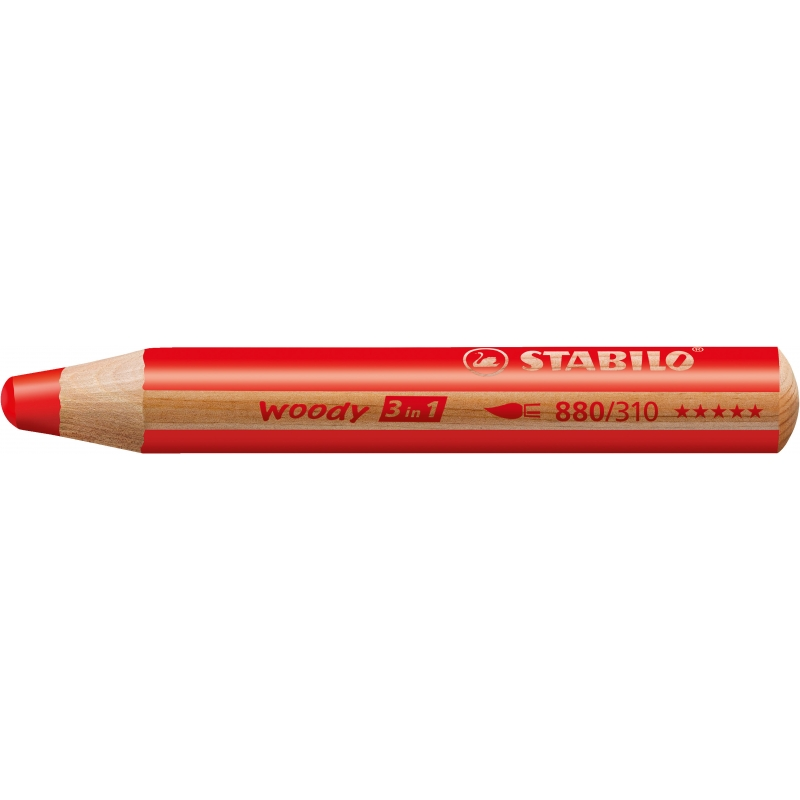 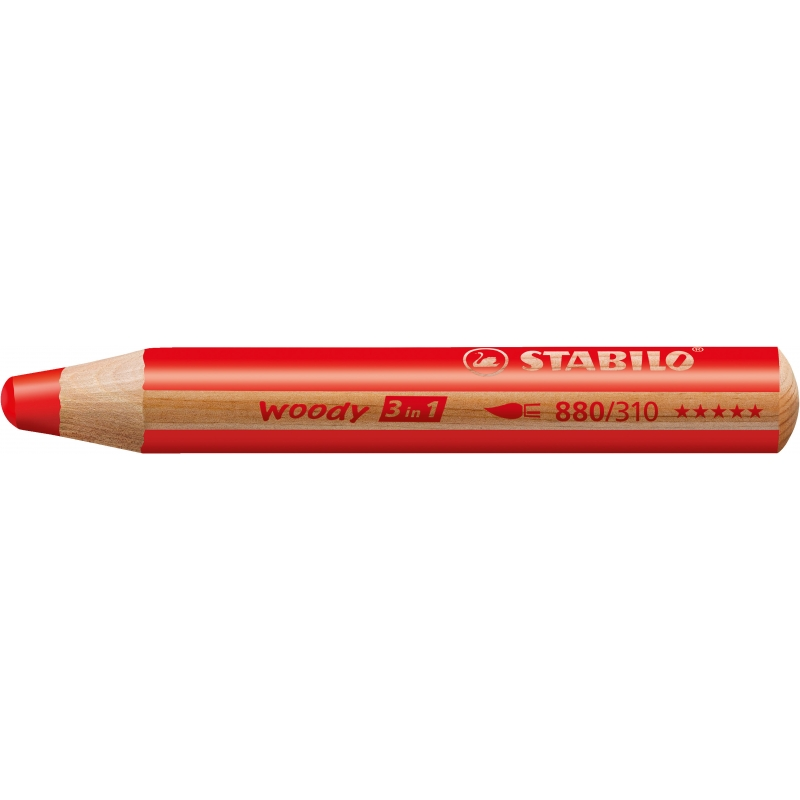 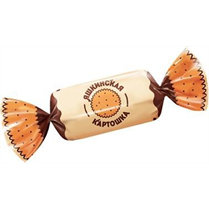 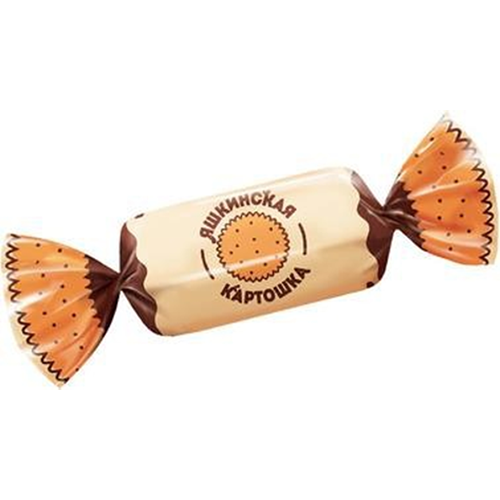 3. Маја је имала две бомбоне. Појела је обе. 
    Колико је Маји остало бомбона?

  Р: 2 – 2 = 0

  О: Маји није остала ниједна бомбона.
Нула
5
2
5-0=                  2-0=

3+0=                  0+2=

1+      =1                -2=0

   +4=4            1-    =0
3
2
0
2
0
1
Нула
Домаћи задатак: уџбеник, 62.страна.